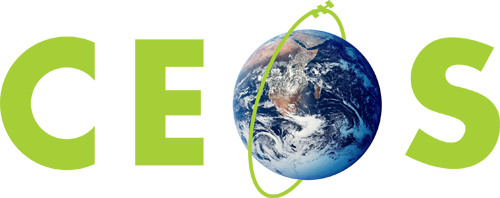 Committee on Earth Observation Satellites
DiscussionAd hoc Teams
CEOS SIT-33
Session 6, Agenda Item 6.6
Boulder, CO, USA
24 – 25 April 2018
Discussion Seeds
Do we need transition plans for some of the ad hoc activities?

Do we need a regularized process for ad hoc teams and such transitions? 

For each team, what action is necessary to ensure the necessary leadership, engagement and connection to the CEOS objectives?
2